¿Qué es el ITEI?

El ITEI es un organismo público autónomo, con personalidad jurídica y patrimonio propios, el cual, tiene tres funciones esenciales: 

Garantizar el acceso a la información pública
Proteger la información reservada y confidencial
Promover la cultura de la transparencia
El ITEI esta integrado por:

El consejo, que es el órgano máximo de gobierno
La Secretaria Ejecutiva 
Las unidades administrativas 
El consejo consultivo
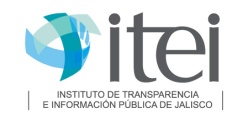 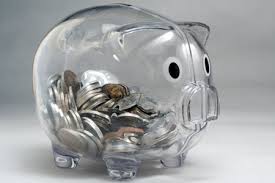 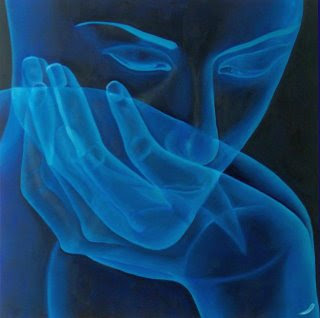 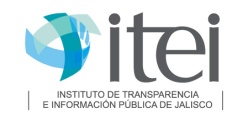 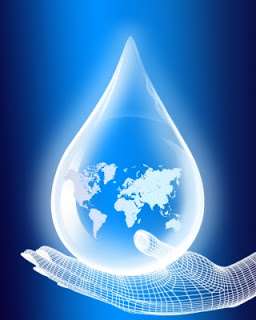 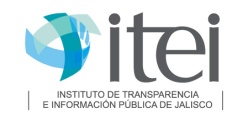 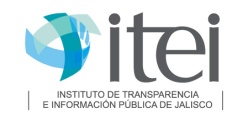 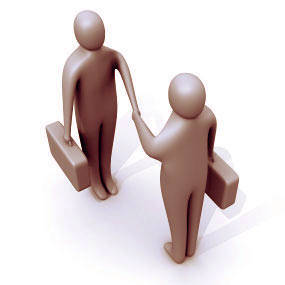 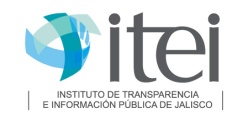 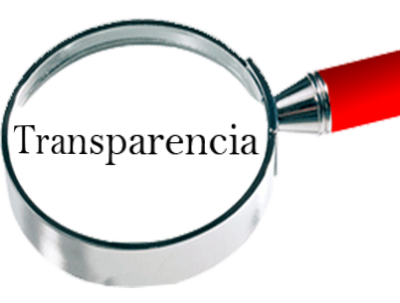 1) la solicitud de debe  presentarse por escrito, 2) de forma personal ante la en formato que al efecto dicha unidad, 3)en forma electrónica
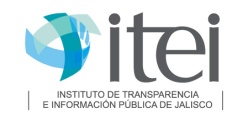 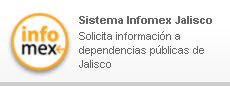 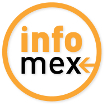 www.Itei.org.mx
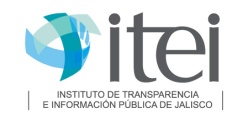 Registro del solicitante
¿Qué es
un dato personal?

Es cualquier información
relacionada contigo.
¿Quién es el dueño de
tus datos personales?

Tú eres el dueño de tus datos personales, y sólo tú decides a quien se los proporcionas, para qué cómo y cuándo.
¿Porqué es
importante proteger
tus datos personales?

Por razones de seguridad, para no exponerlos al  robo de identidad  o a la venta de datos con fines de comercialización o a la invasión de tu privacidad.
Datos personales

Estado civil
Fecha de nacimiento
Domicilio particular
Número telefónico
Origen étnico racial
Fotografía
Firma
RFC
CURP
Religión
Ideología
Estado de salud
Cuentas bancarias
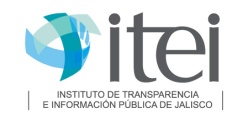 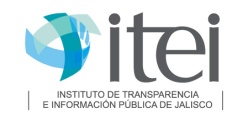 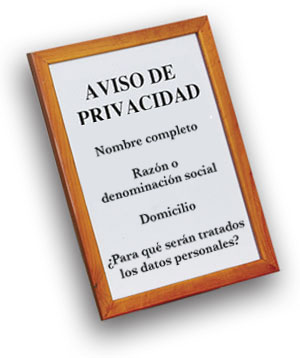 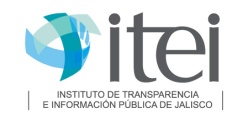 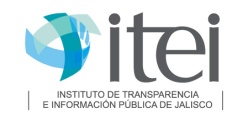 Datos  personales
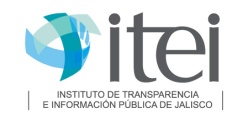 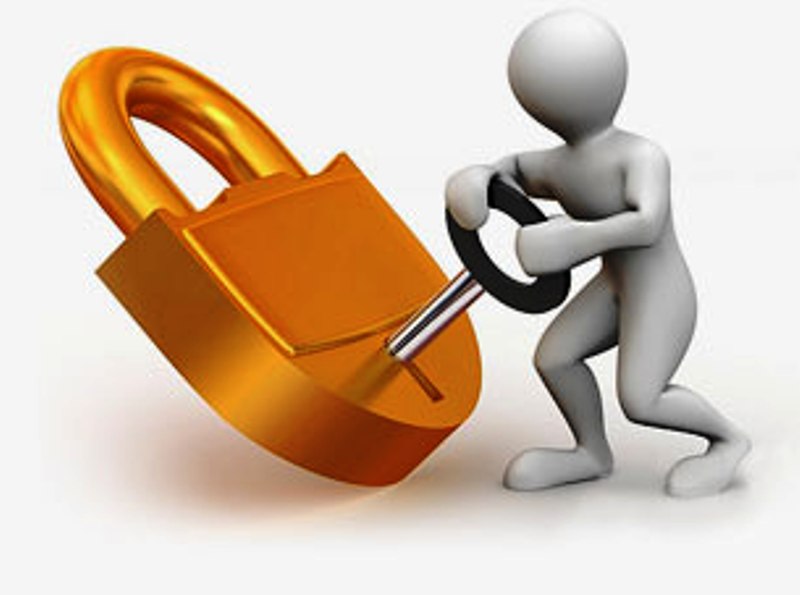 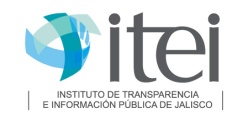 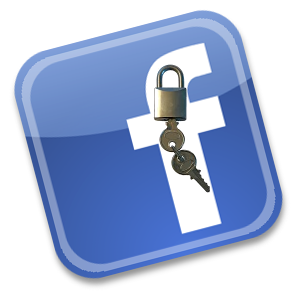 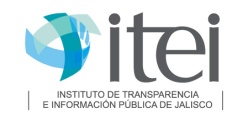 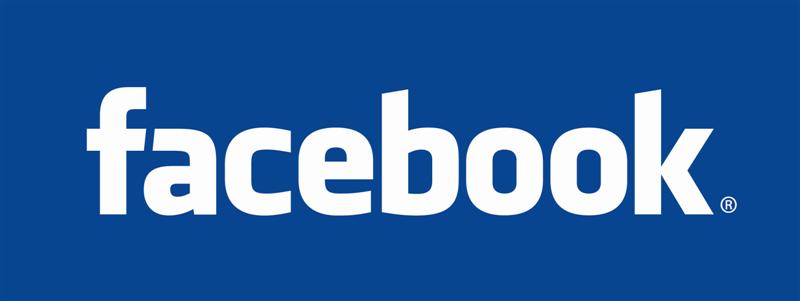 En el estado de México 6,2 millones, DF 4.2 millones, Guadalajara 2.6, millones Puebla 1.5, Tijuana 1,millon,
51 Millones de usuarios en todo el país  25 millones  vía móvil
1, 280 millones   usuarios en  el mundo 
609 millones  vía  móvil
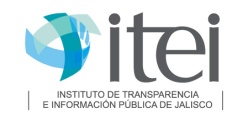 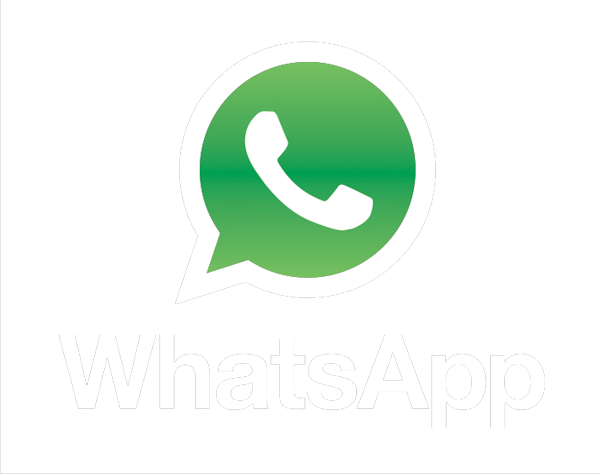 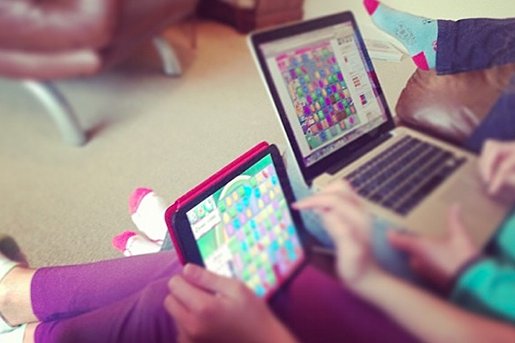 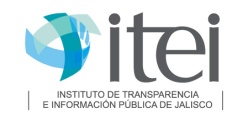 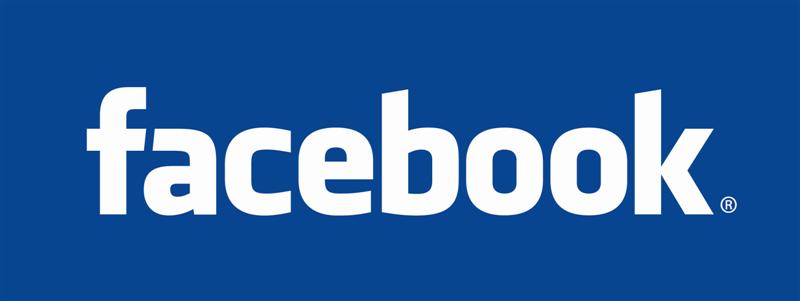 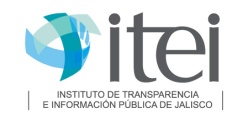 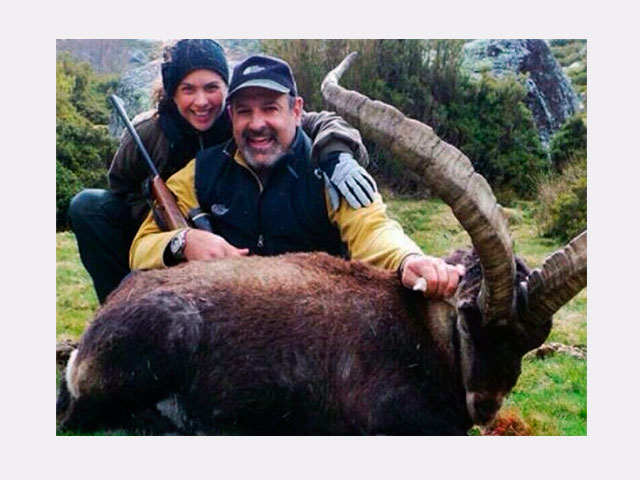 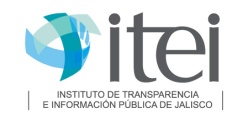 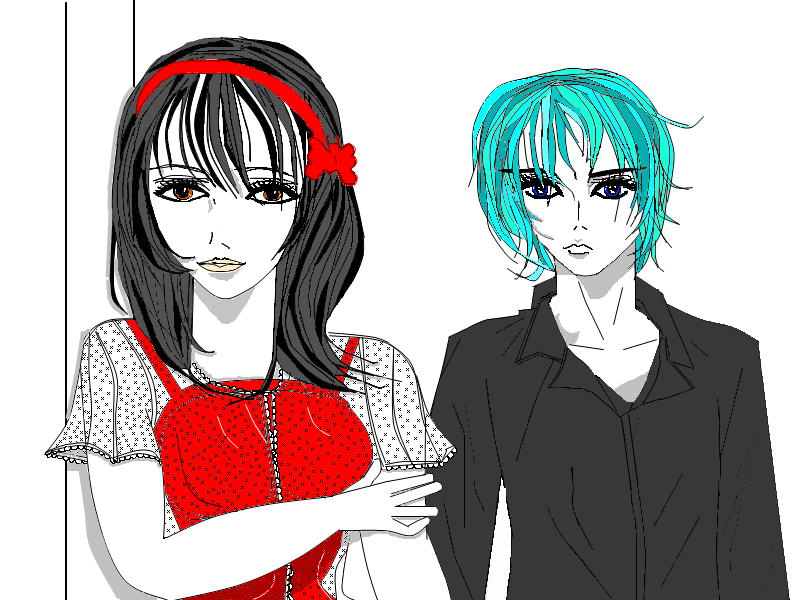 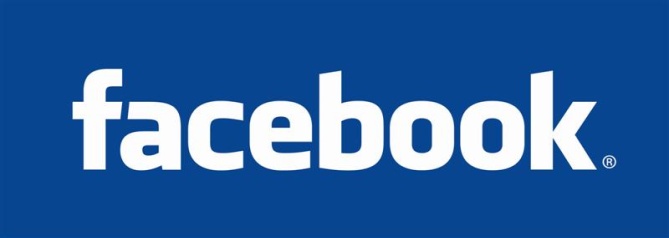 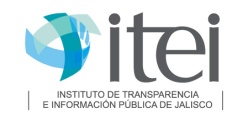 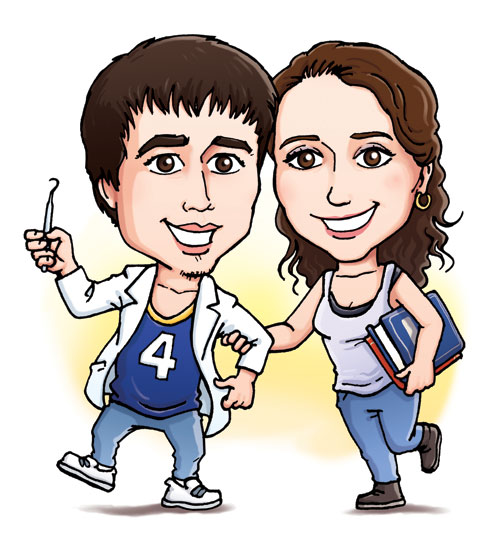 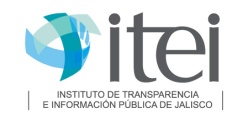 Evitar practicas ilegales como las siguientes:
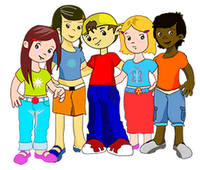 La discriminación
La promoción del odio racial. 
La difamación
La violencia
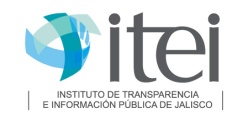 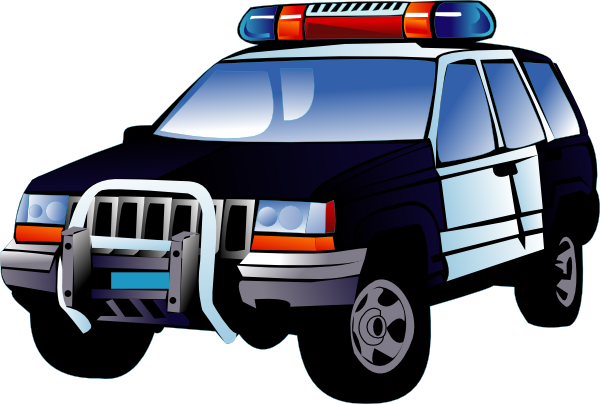 Para Saber
La policía Cibernética de la Fiscalía General del Estado se dedica a monitorear el comportamiento de internet para identificar las paginas, sitios web  y personas que se dedican a realizar algún tipo de conducta ilícita
Fiscalía General del Estado Calle 14 numero 2567  Zona Industrial
policia.cibernetica@jalisco.gob.mx
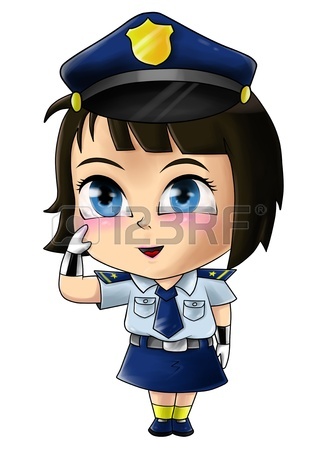 Av. Vallarta 1312 Col. Americana  Tel. 36-30-57-45
www. itei.org.mx
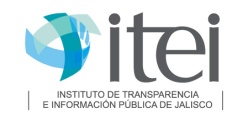 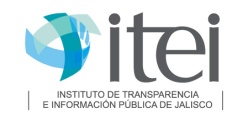